Levels, Spatial Distribution and Fingerprints of POPs in German forest soils

PAH, PCB, DDx, HCB, HCH, xDrine, PCDD/F, Endosulfan





Bernd M Bussian

UBA – Umweltbundesamt
Federal Environment  Agency
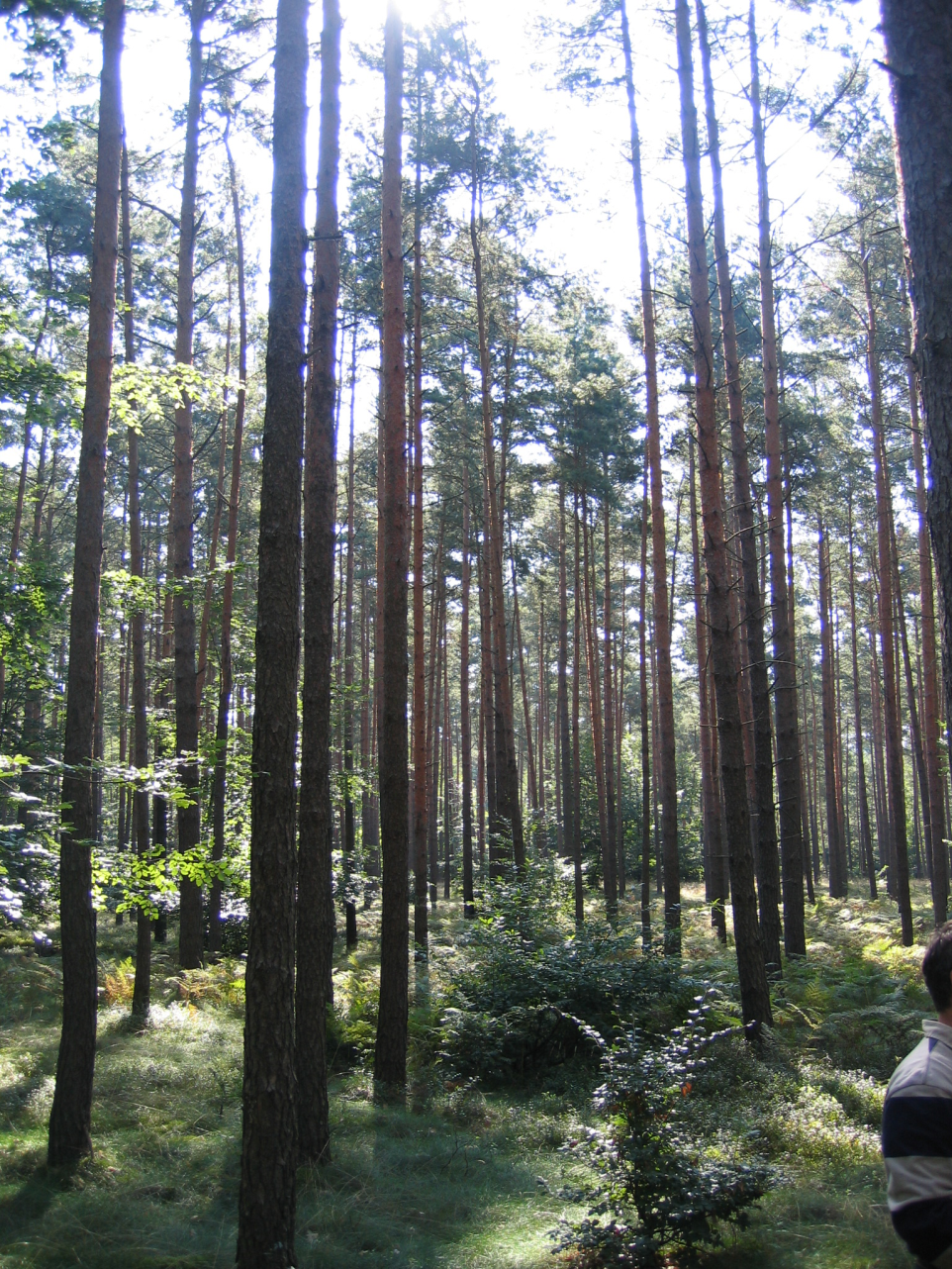 Second German Forest Soil Inventory BZE II
Sampling 2006 -2007

Total area 357,000 km2

A third of the total area covered by forests i.e. 111,000 m2

Arable land about 50 %

Fraction of forest areas varies in the German states between 3 % and 64 % 

EU Forests Focus/BIOSOIL
grid of 16 km x 16 km

(BZE Sampling:
systematic grid of 8 km x 8 km)
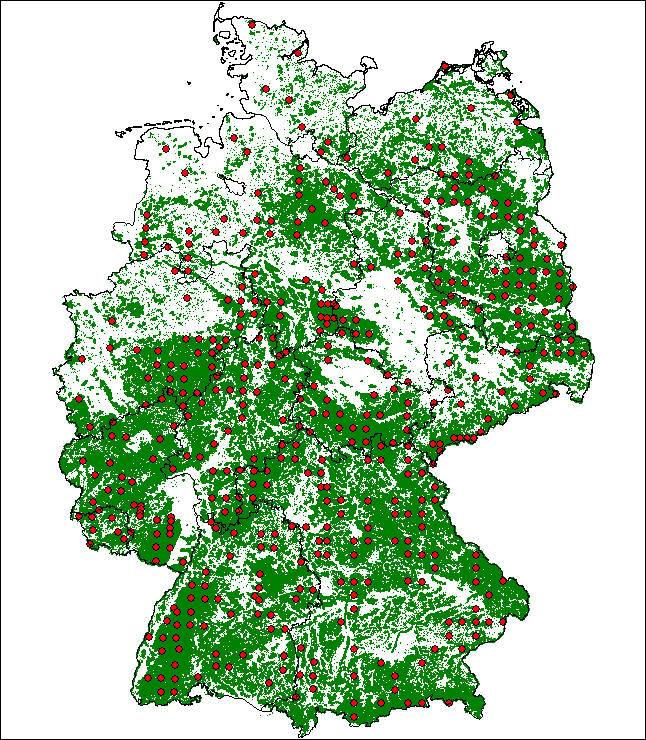 The aim of this study
Role of soil as sink and source for pollutants
Quantify the historical burden of POP emissions
Efficacy of measures on POPs
Evaluate a concise operation procedure and a monitoring strategy for POPs in soils
BZE Organics – main study
477 plots x 3 soil layers / horizons
1.431 samples + 300 QC samples
 1.731 samples
 34 analytes (LOQ ~ 1 ng / g d.m.)
16 PAH (EPA)
6 indicator PCBs 
HCH
HCB 
Aldrin / Dieldrin 
DDx 
60,000 analytical data 
	+ additional information of sampling sites
BZE Organics – extended study
86 plots x 1 soil layer / Humic top soil
86 samples + QC samples
Halogented organic pollutants (LOQ ~ 1 pg/g d.m.)
	Aldrine, Dieldrine, Endrine
	Heptachlor, Chlordane
 	Penta-, Hexachlorbenzene
 	HCH
 	Mirex
 	DDT, DDD, DDE
 	PCB (ndl´s & dl´s)
 	Dioxines, Furanes
 	PBDE
 	Endosulfan
Sampling
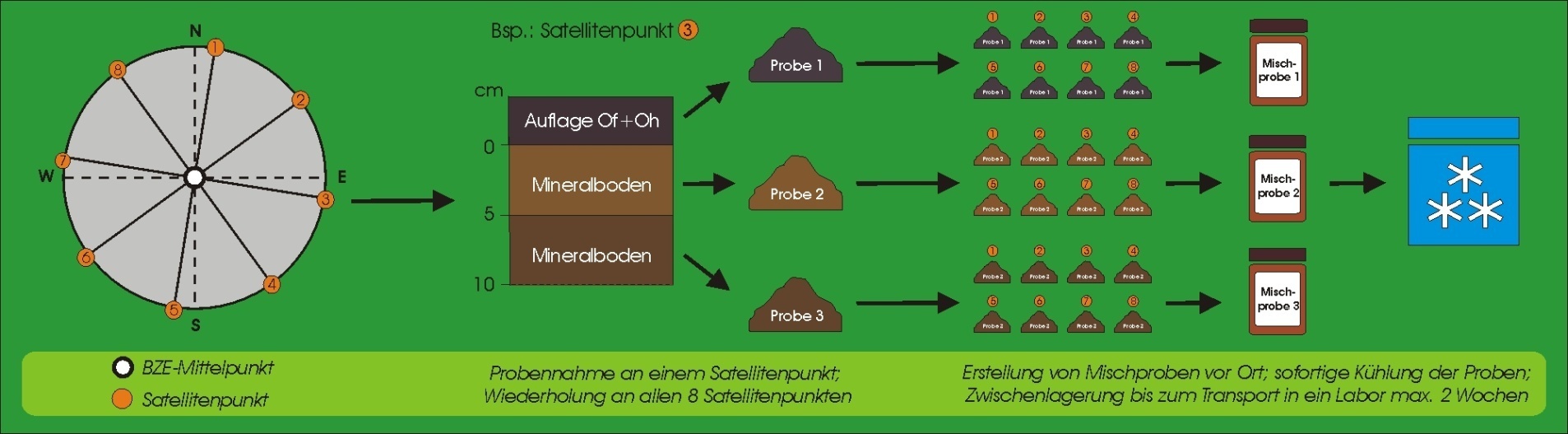 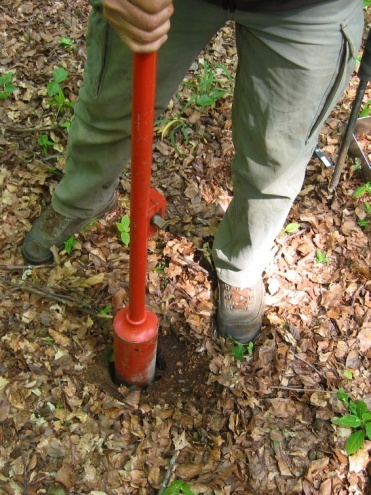 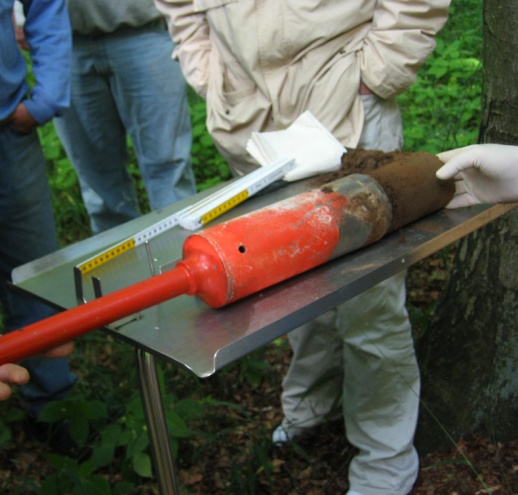 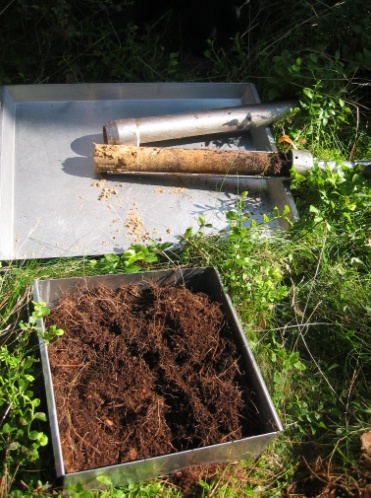 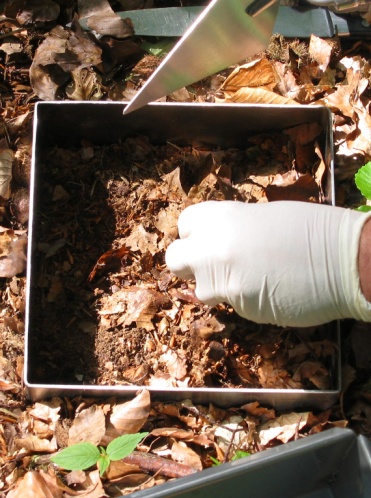 Sampling
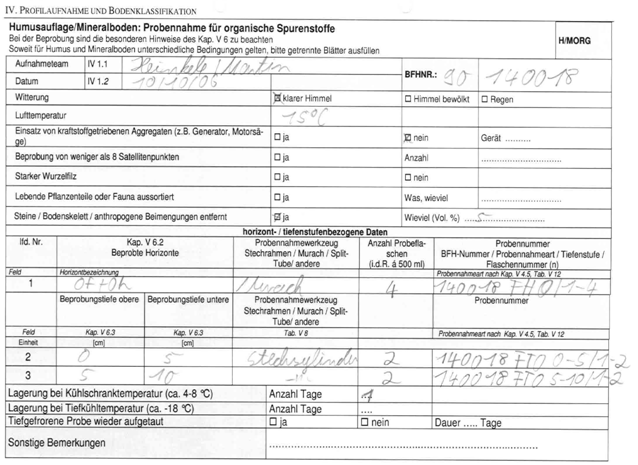 Sampling
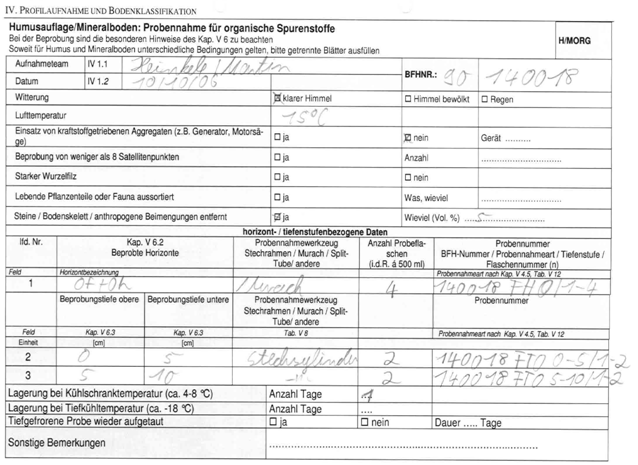 Detailed reporting is a must
Sample Pretreatment
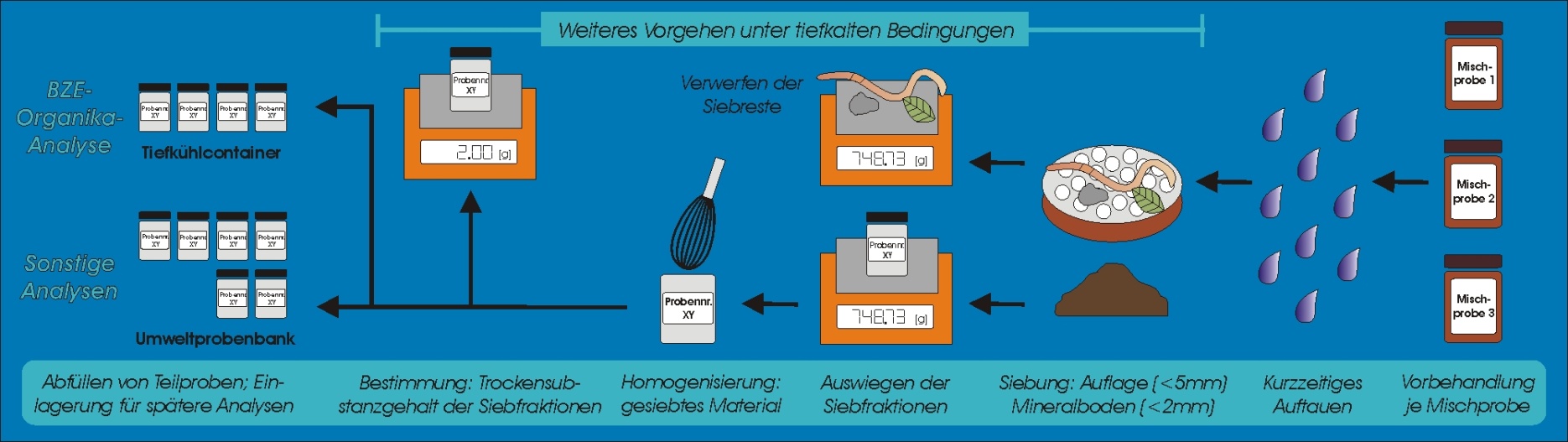 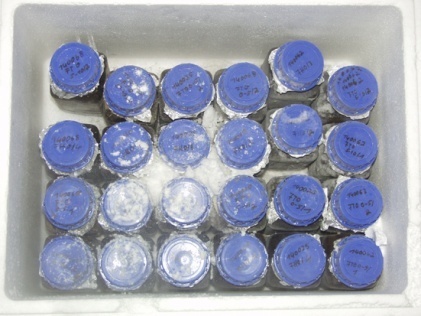 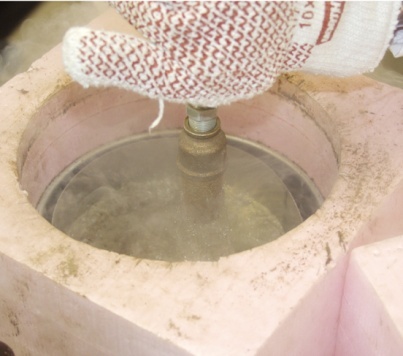 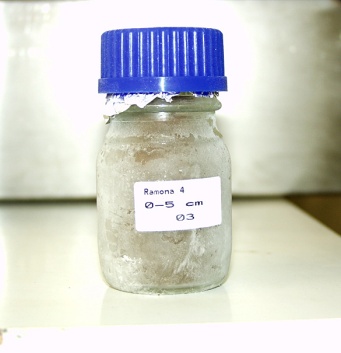 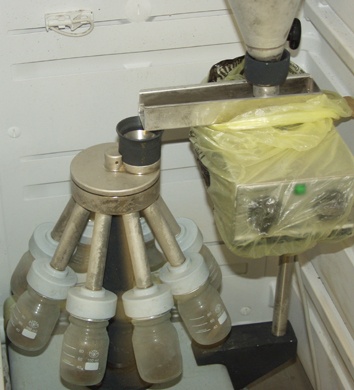 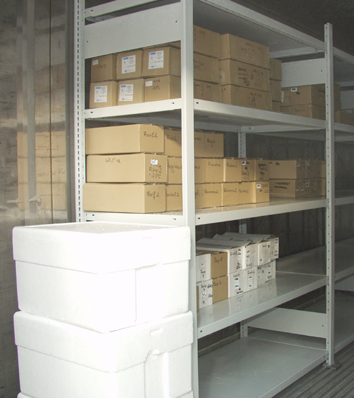 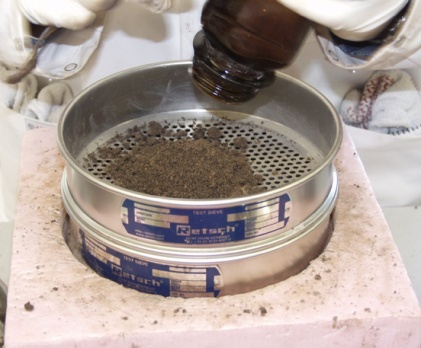 Sample Pretreatment
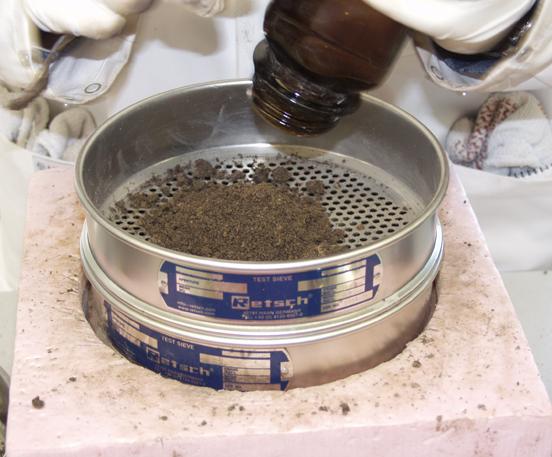 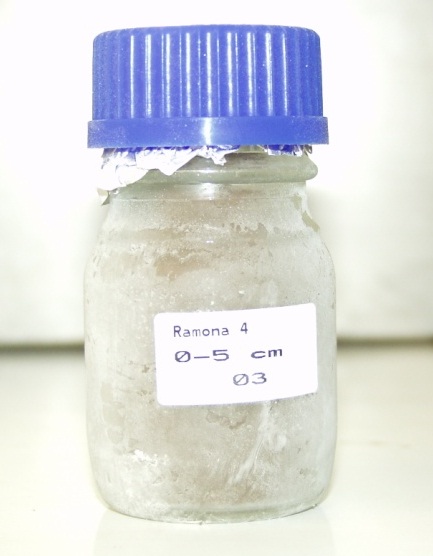 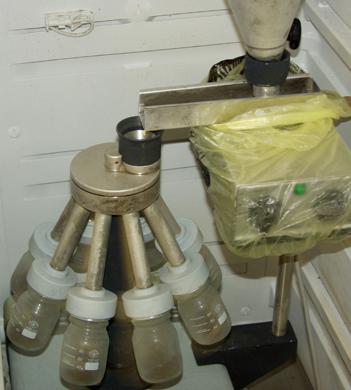 The Data Set BZE Organics
Basic statistics of location parameters of 447 sampling spots
Analytics
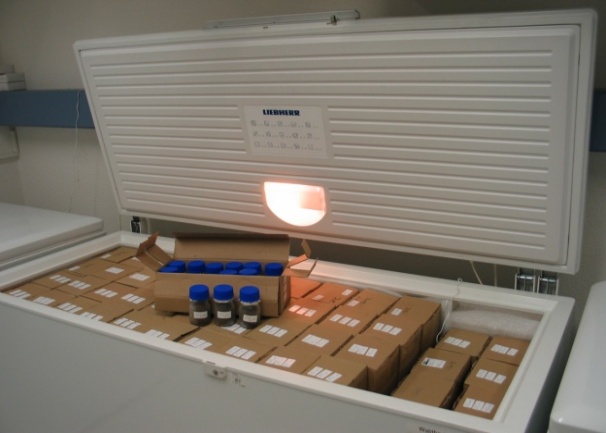 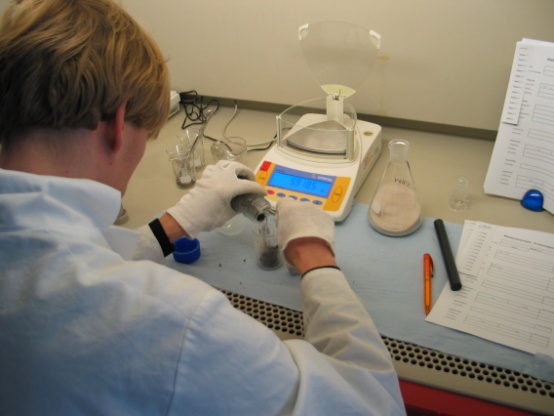 ASE
Sample storage
subsampling
GPC
SPE
GC-HRMS
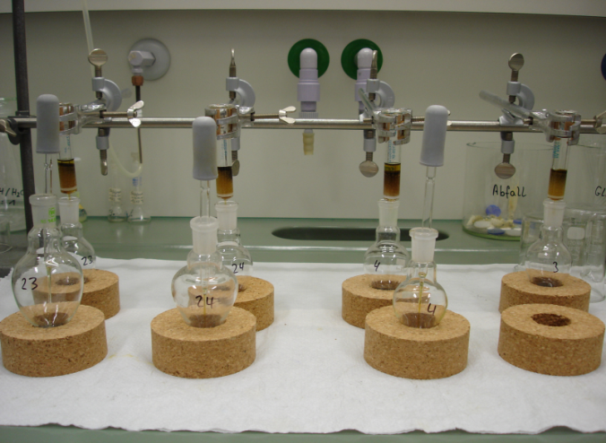 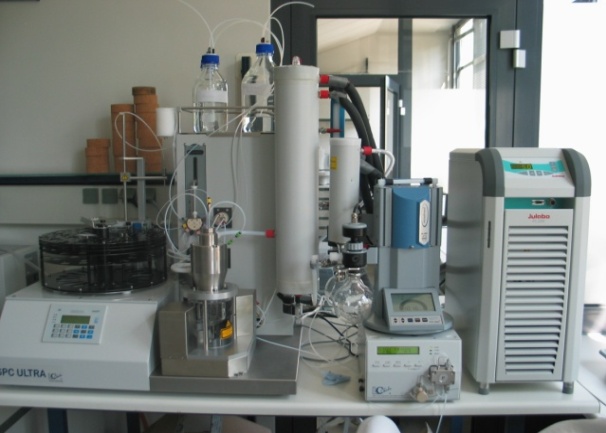 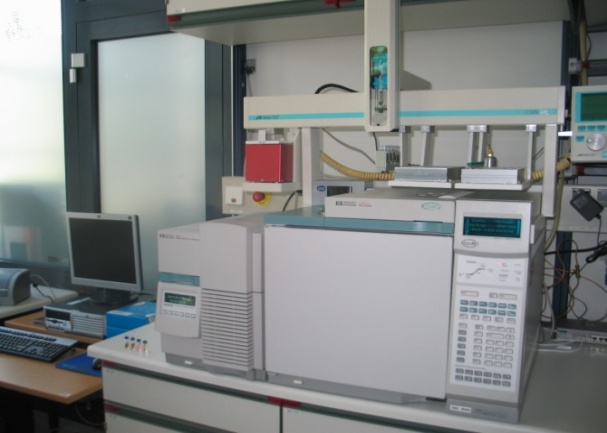 ASE-Extrakte
Clean-up of ASE extracts
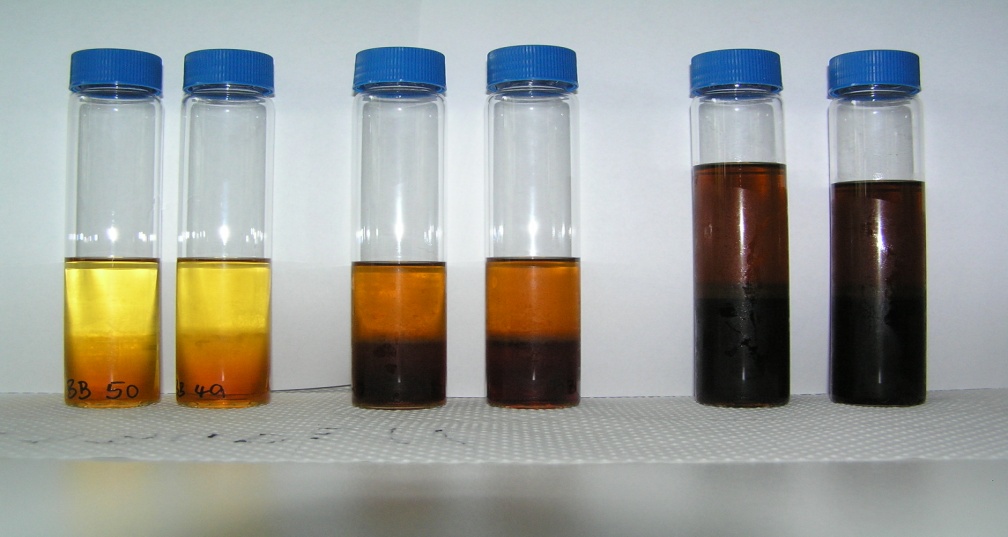 Extracts after ASE extraction
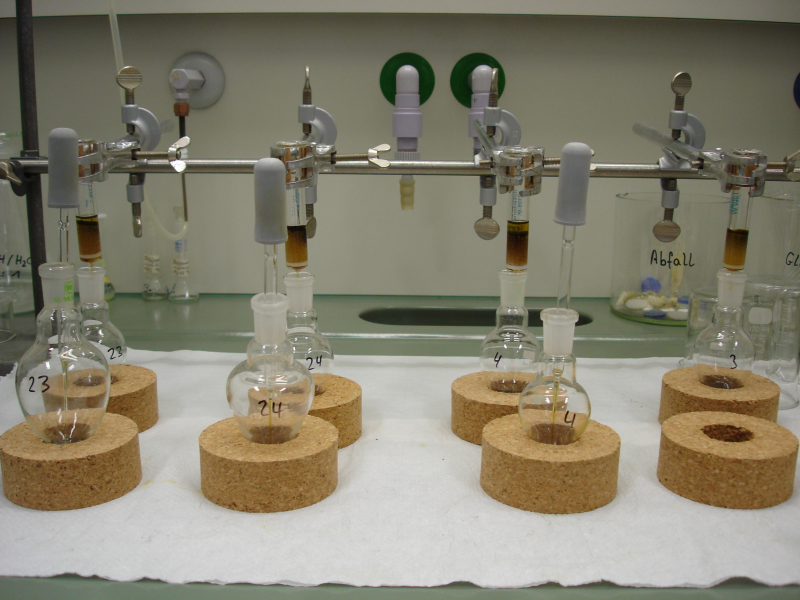 Gel-Permeation-Chromatography (GPC)
Results BZE (top soil – humic layer)
Basic statistical parameters of measured POP-contents in 447 samples
All data as ng/g d.m. 

lmwPAH: 	PAHs with 2 or 3 aromatic rings 
hmwPAHs: 	PAHs with 4. 5 and 6 aromatic rings without Fla and Pyr
Results BZE (top soil – humic layer)
Basic statistical parameters of measured POP-contents in 447 samples
All data as ng/g d.m.
Results BZE (top soil – humic layer)
Basic statistical parameters of measured POP-contents in 447 samples
All data as pg/g d.m.
Results - PAH
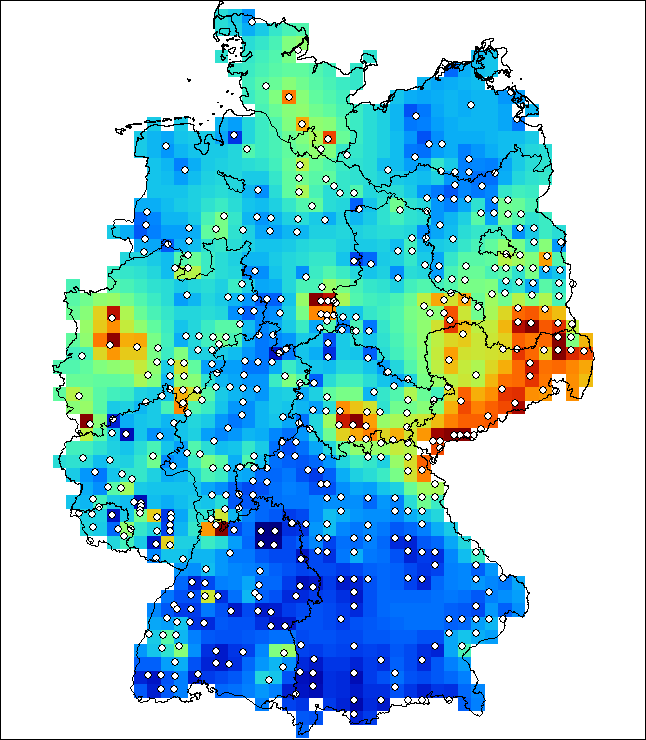 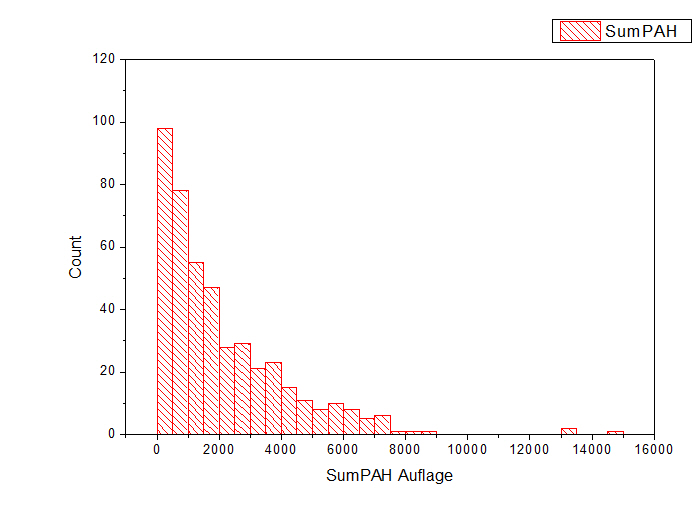 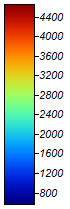 90% Percentile [ng / g d.w.]
Humic layer (O-Horizon) (ng/g dm)
Results - PAH
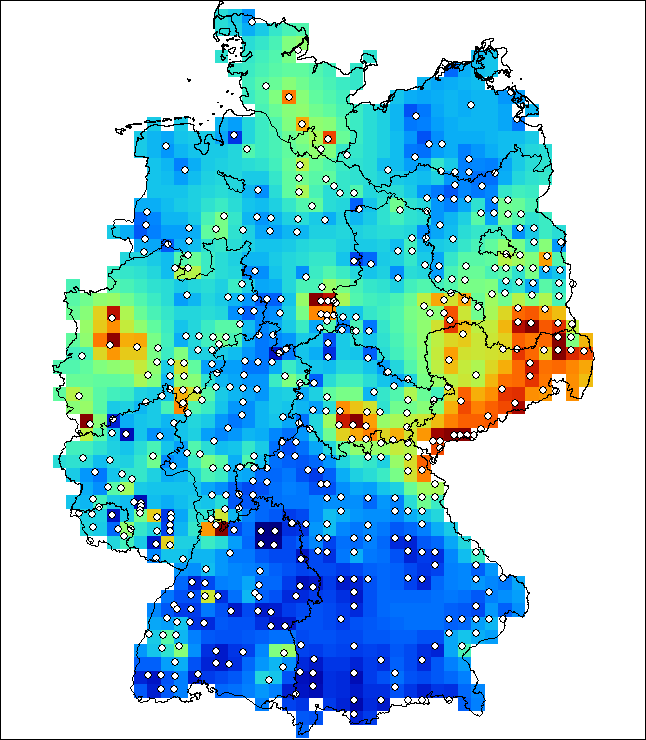 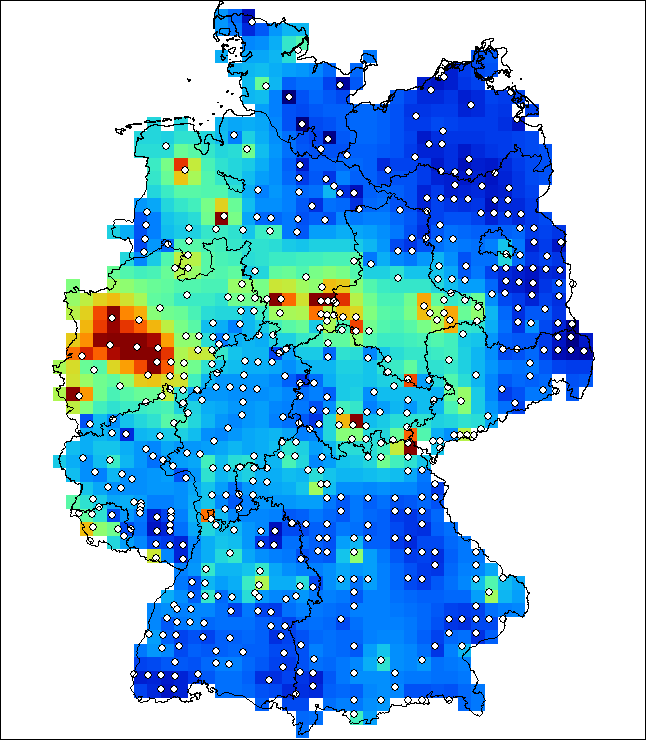 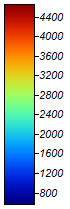 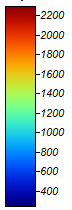 Humic layer (O-Horizon) (ng/g dm)
Mineral soil (0-5 cm) (ng/g dm)
Results - PAH
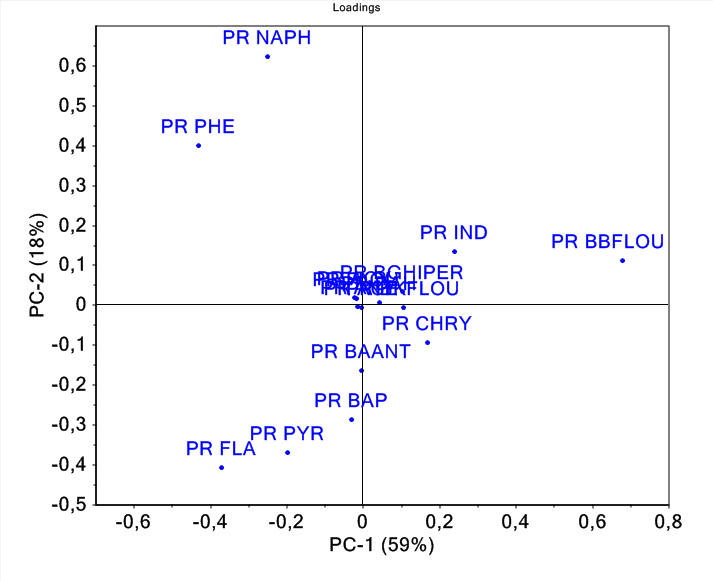 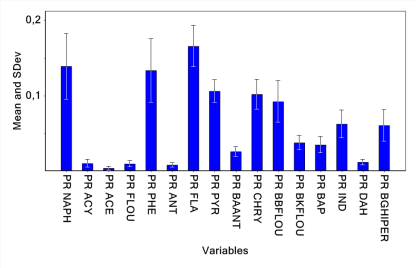 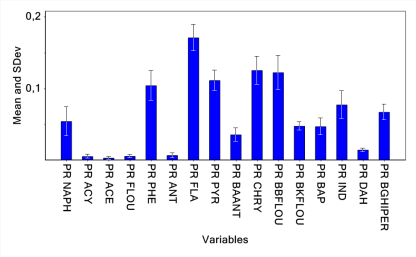 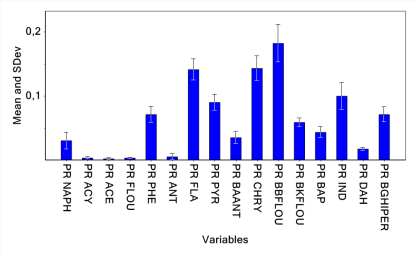 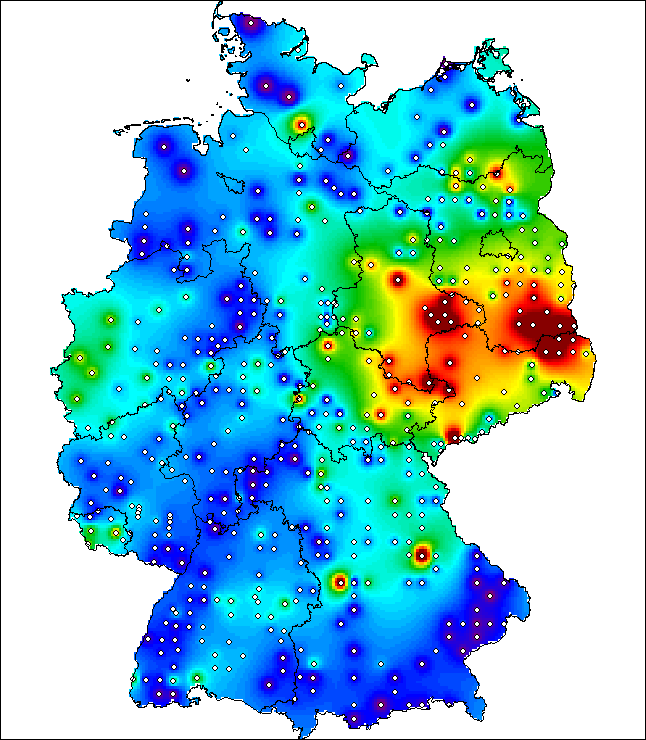 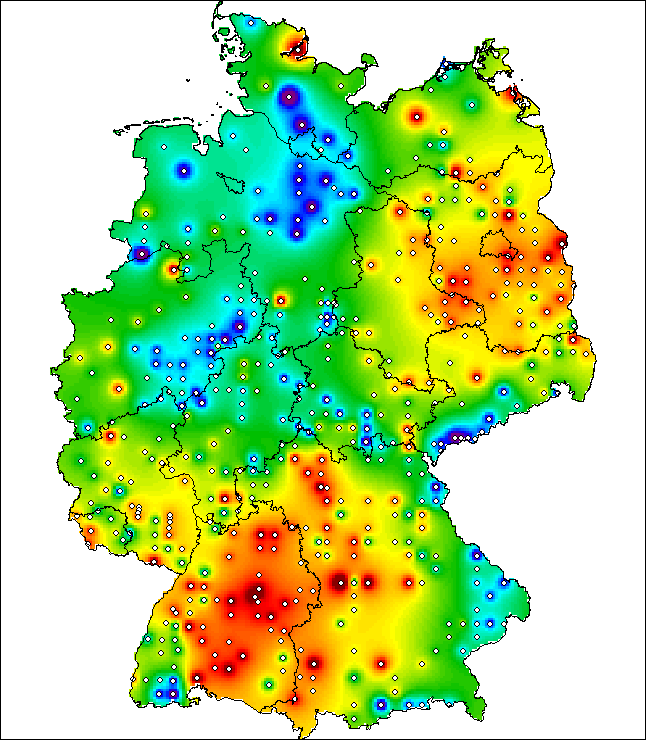 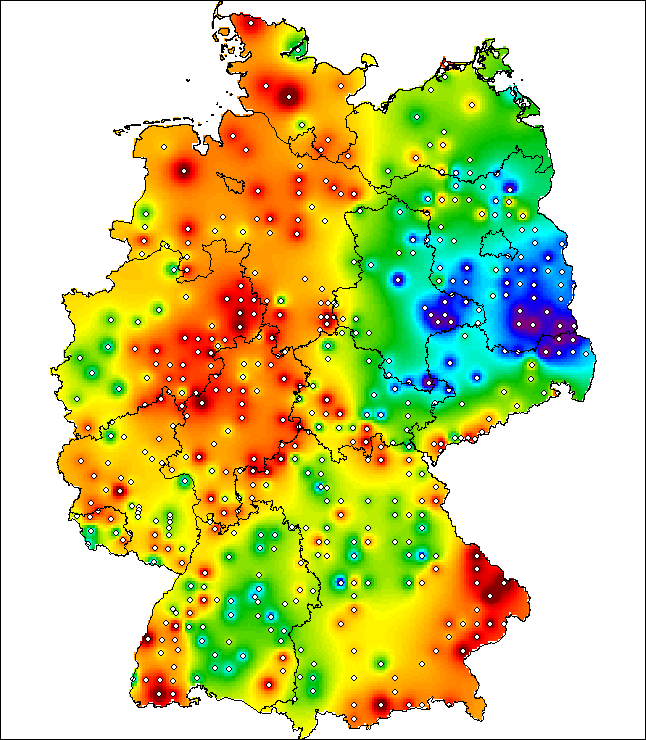 %
+
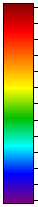 -
Phenanthren
Flouranthen
Benzo(b)flouranthen
Results – indicator PCB
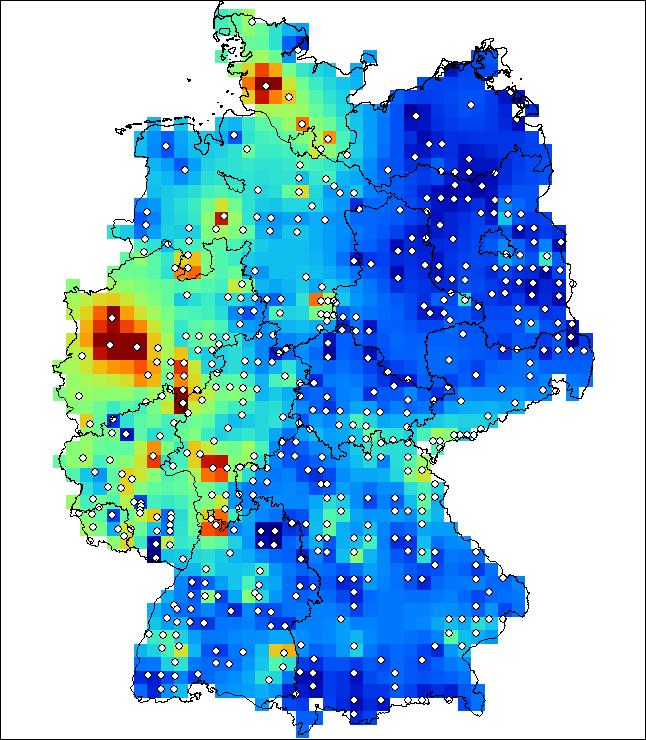 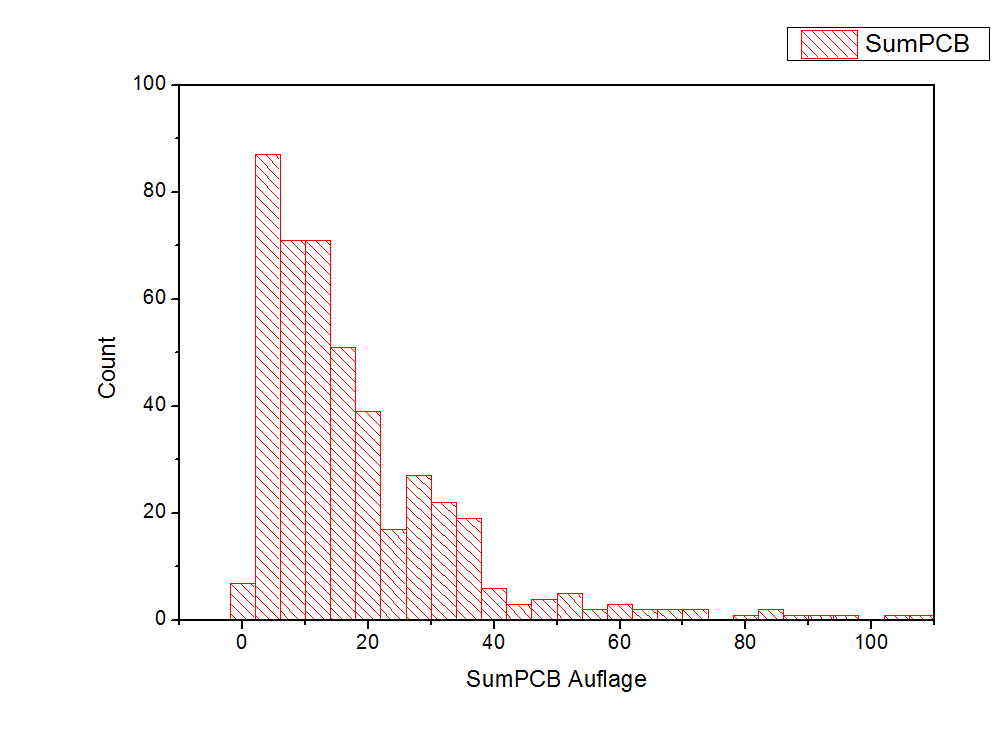 90% Perzentil
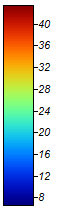 Humic layer (O-Horizon) (ng/g dm)
Results – indicator PCB
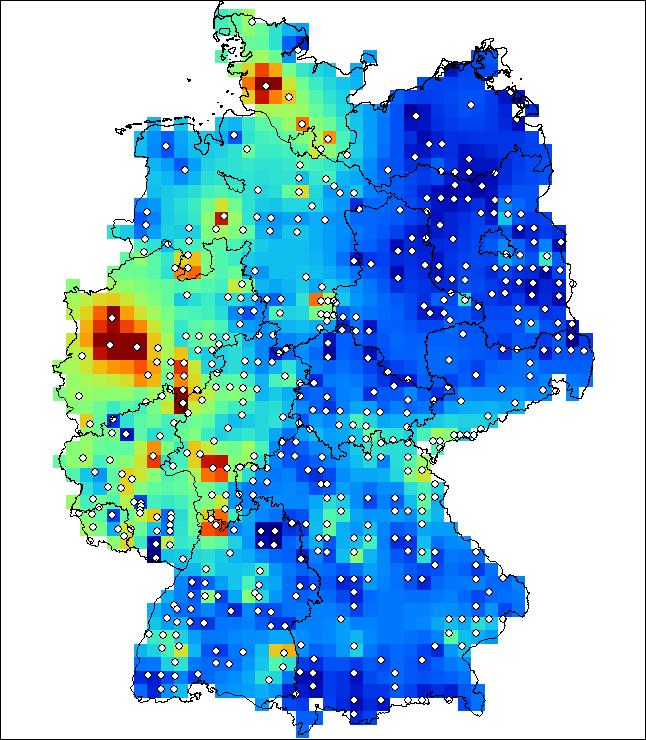 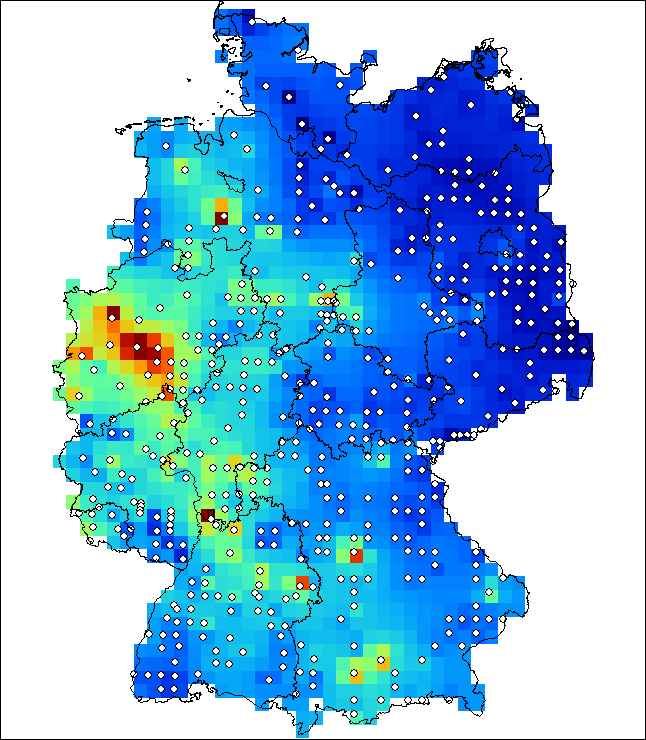 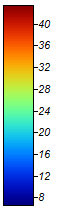 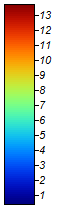 Humic layer (O-Horizon) (ng/g dm)
Mineral soil (0-5 cm) (ng/g dm)
Dependence on Humus Types
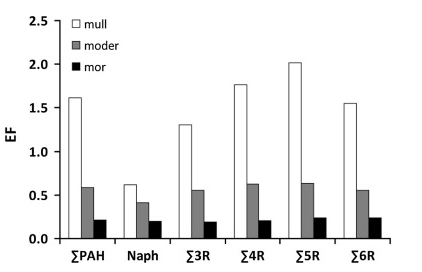 Dispersion of PAHs and PCBs
Humic layer
0-5 cm
5-10 cm
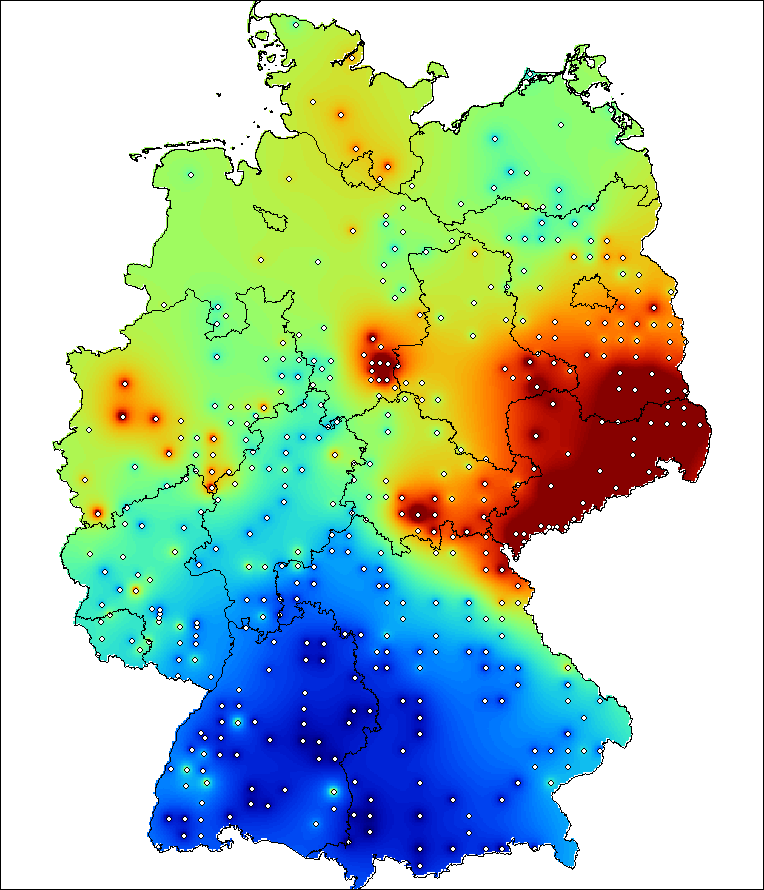 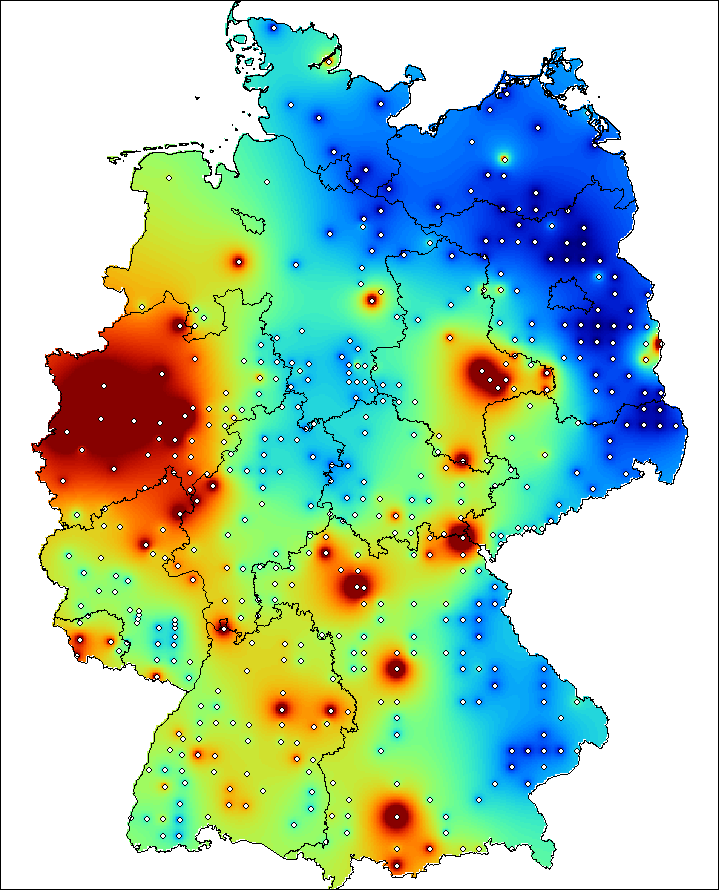 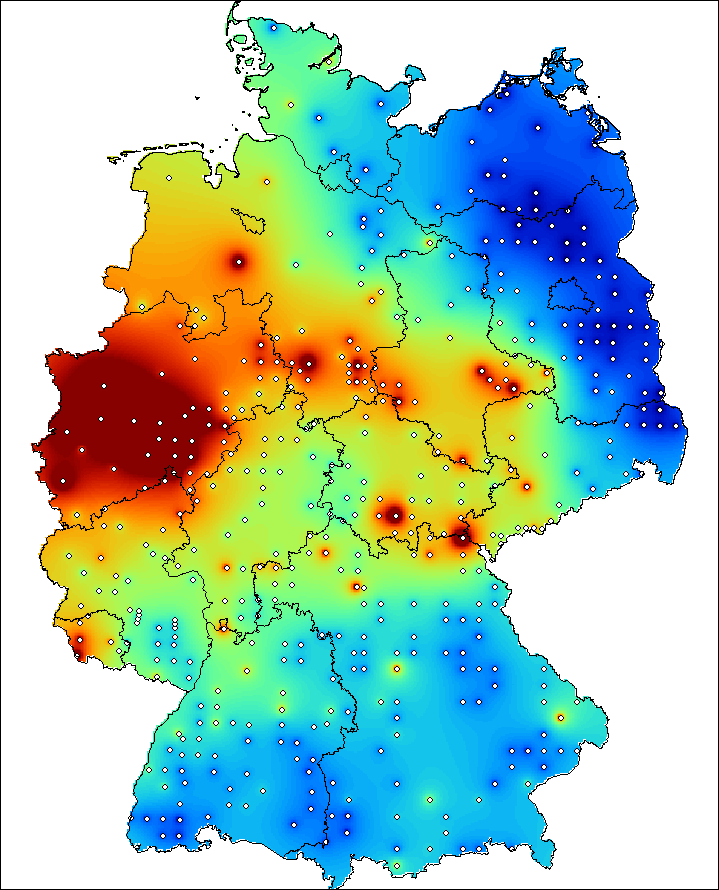 PAHs:
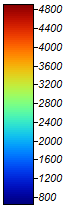 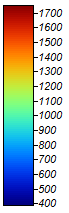 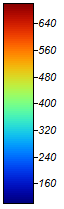 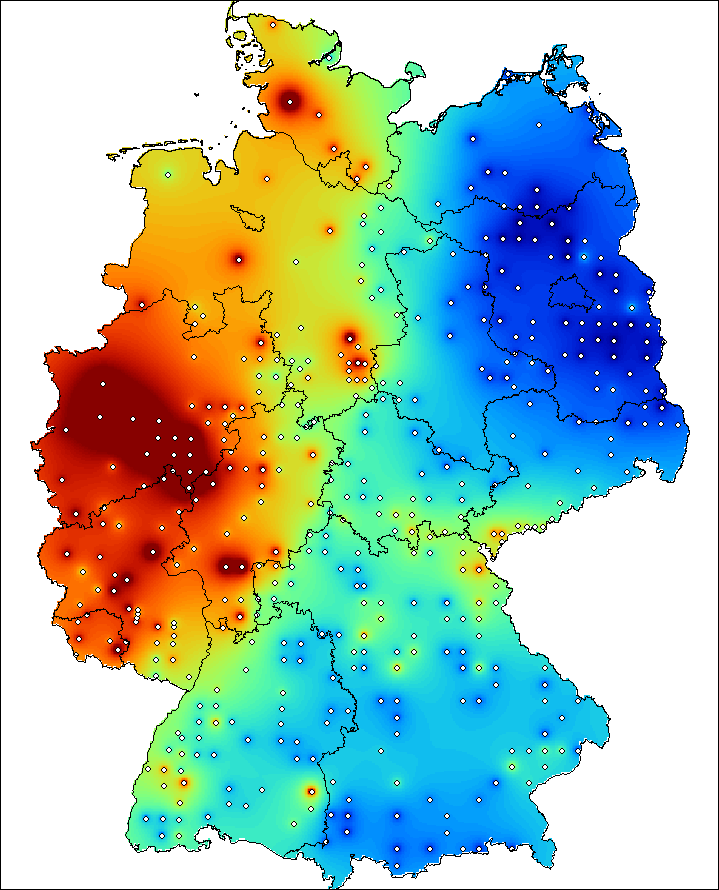 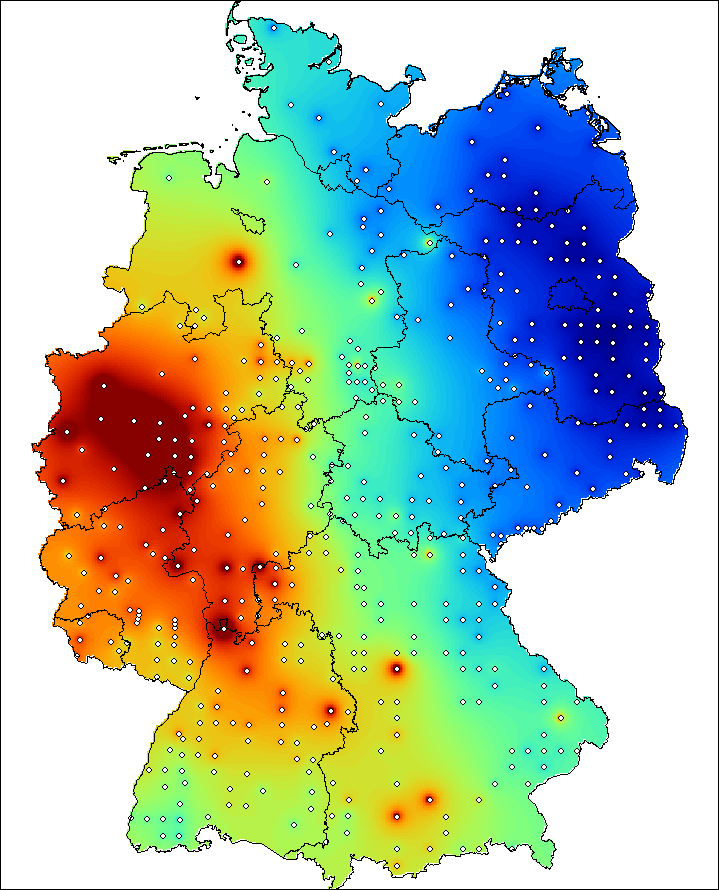 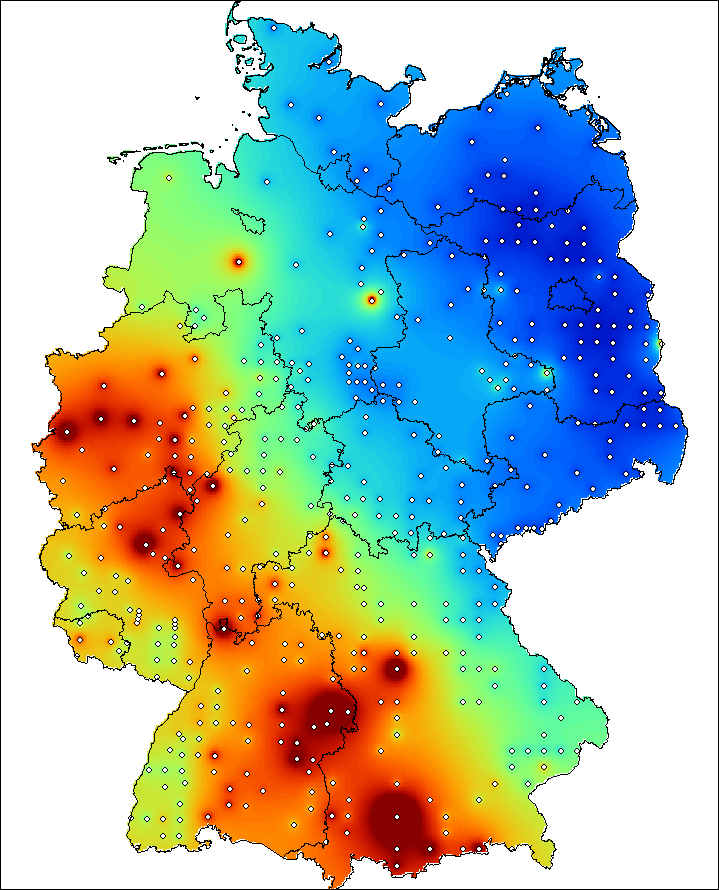 PCBs:
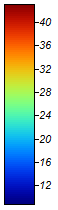 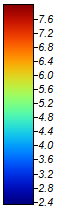 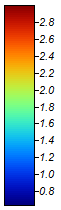 Dispersion of DDX and HCB
Humic layer
0-5 cm
5-10 cm
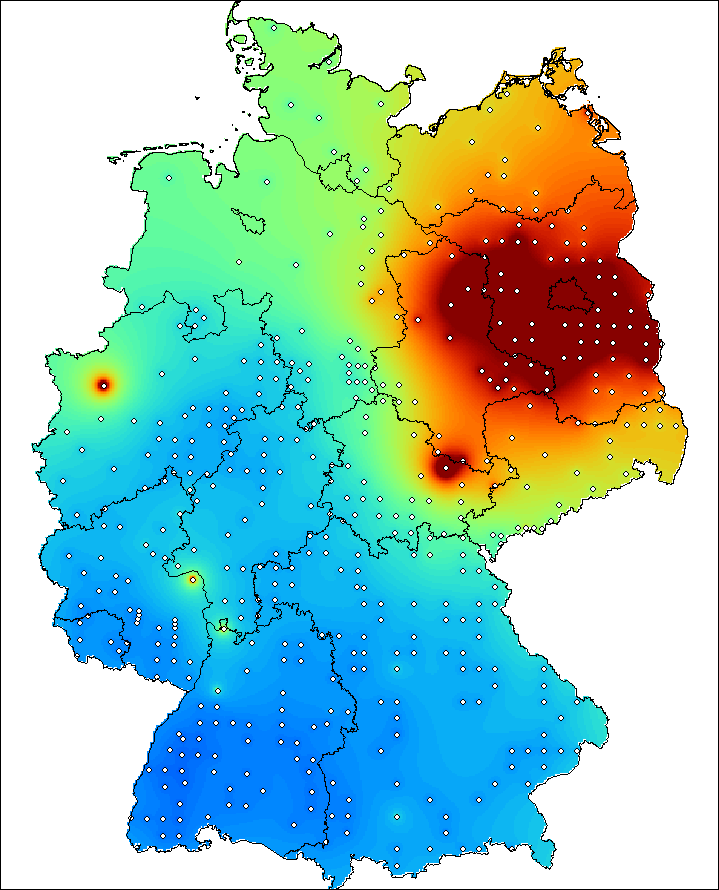 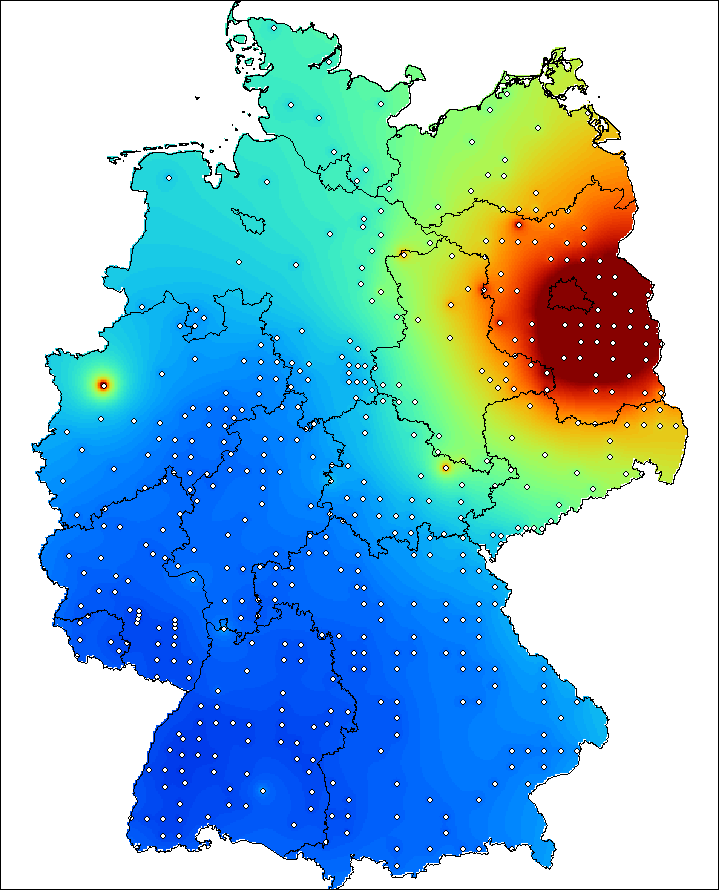 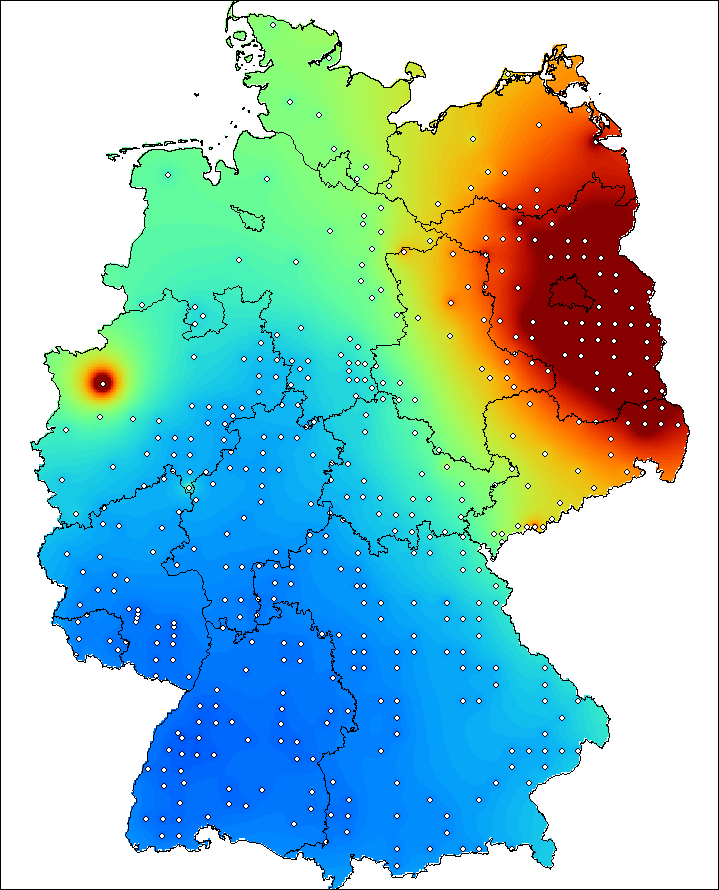 DDx:
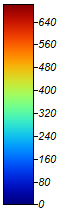 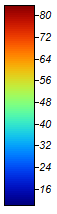 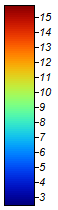 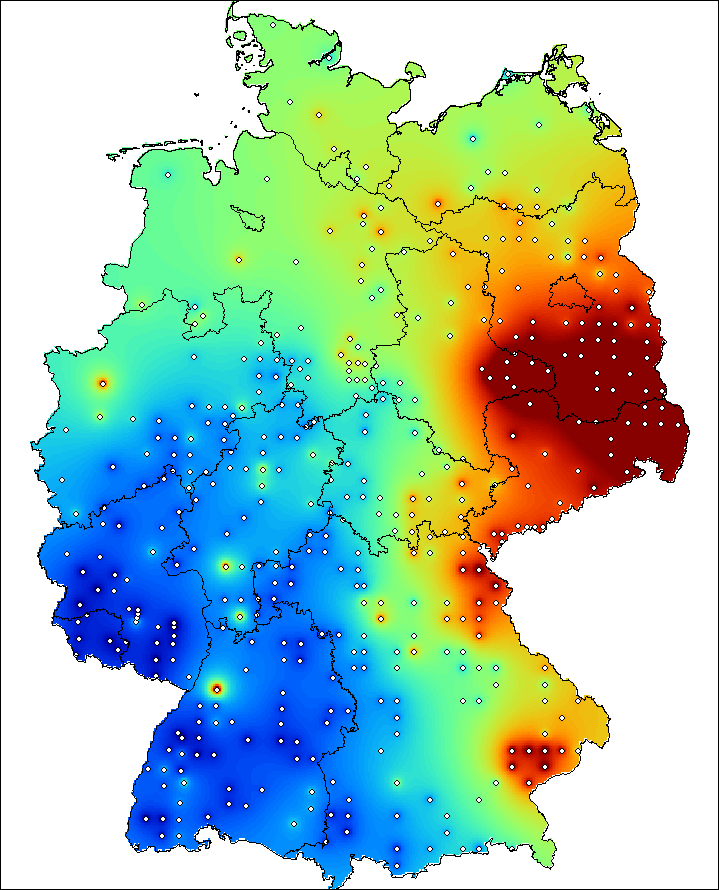 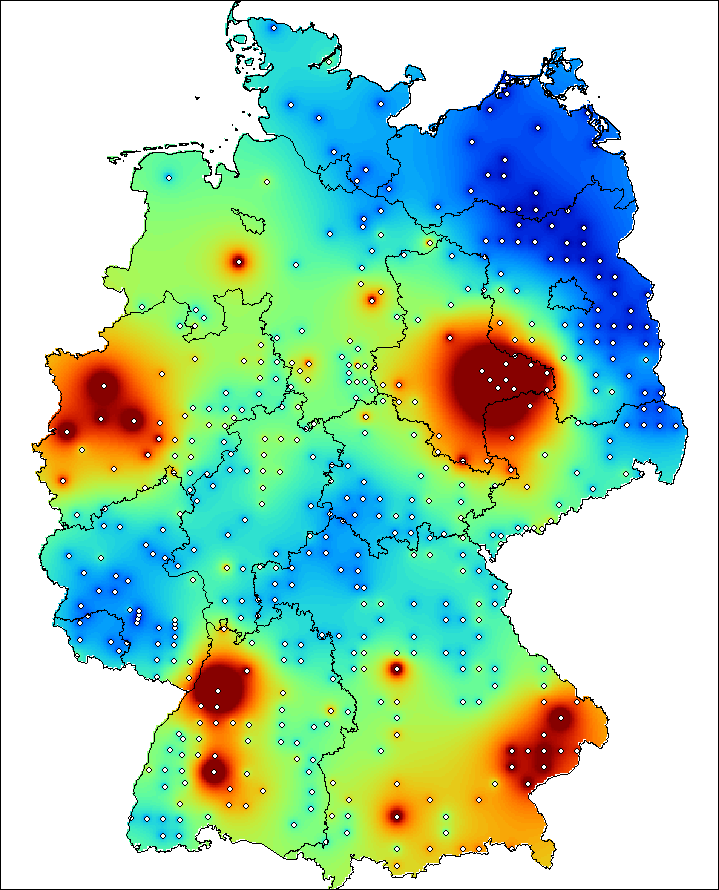 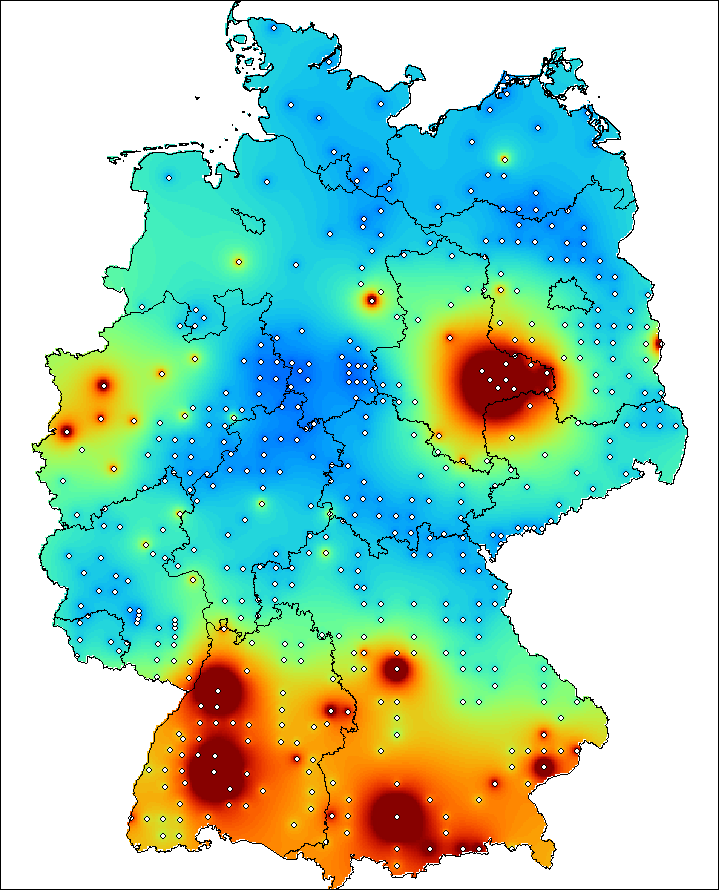 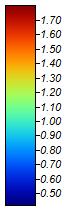 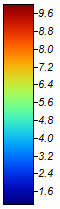 HCB:
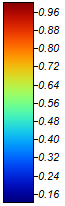 Results - DDx
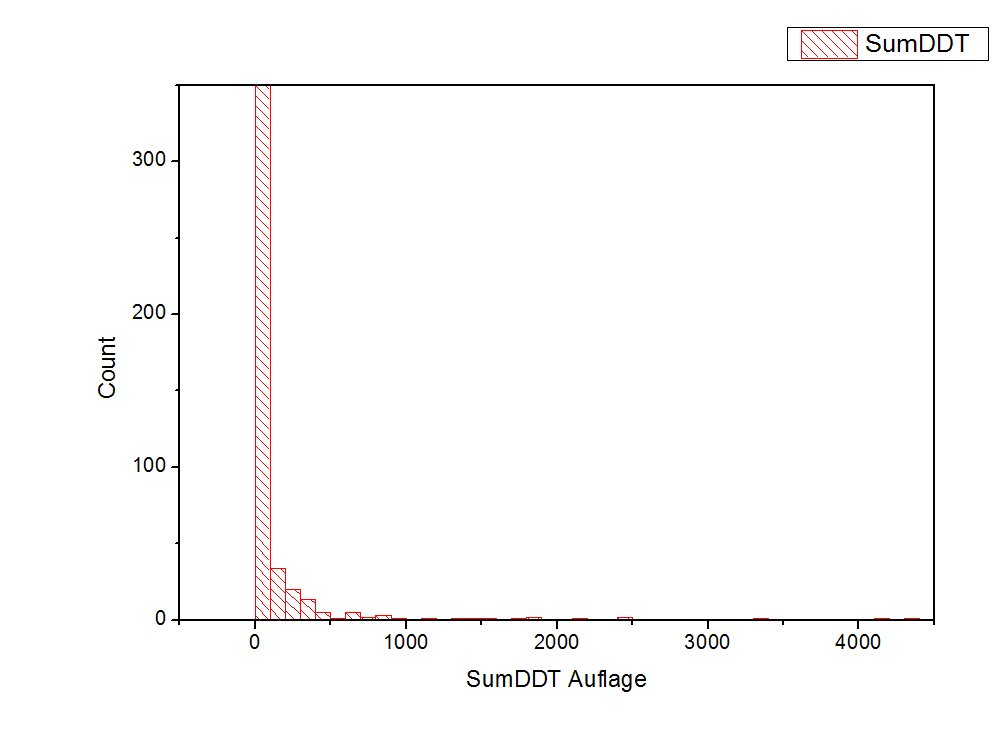 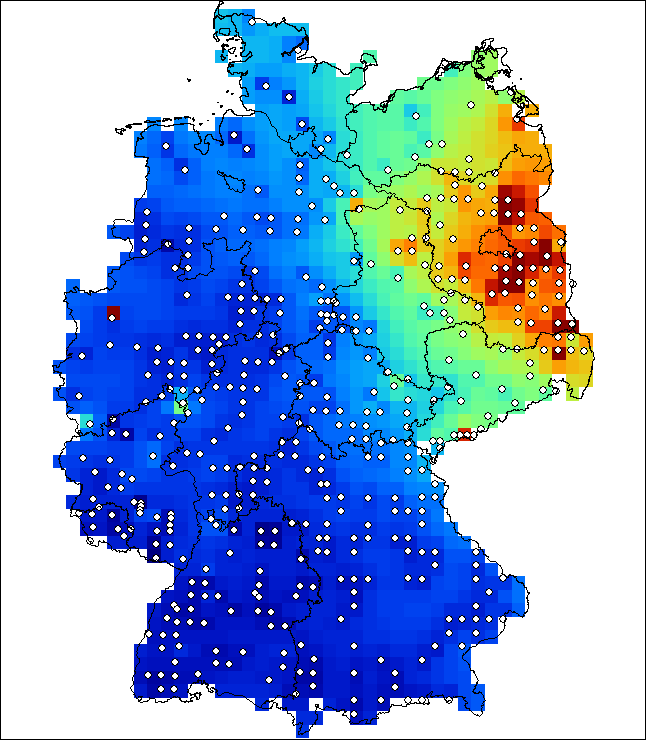 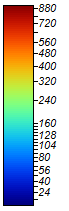 90% Perzentil (in ng/g TM)
Humic layer (O-Horizon) (ng/g dm)
Results - DDx
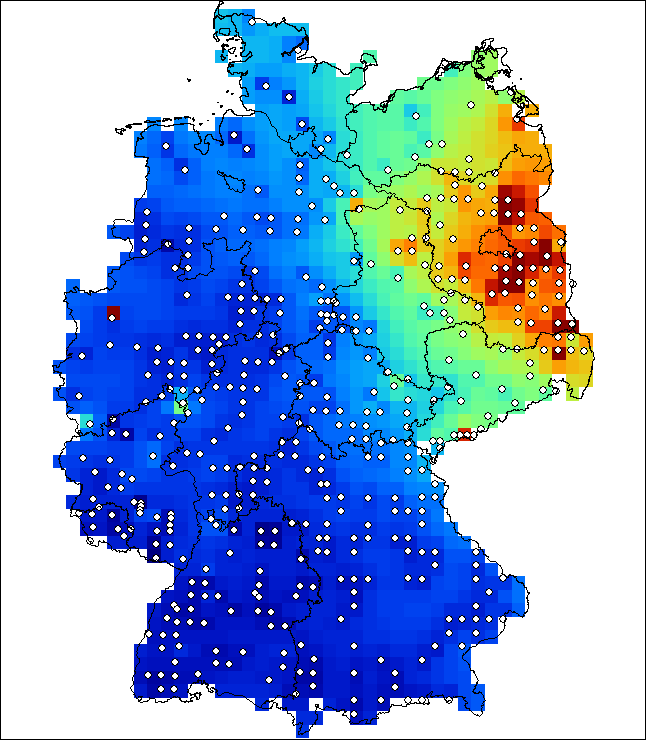 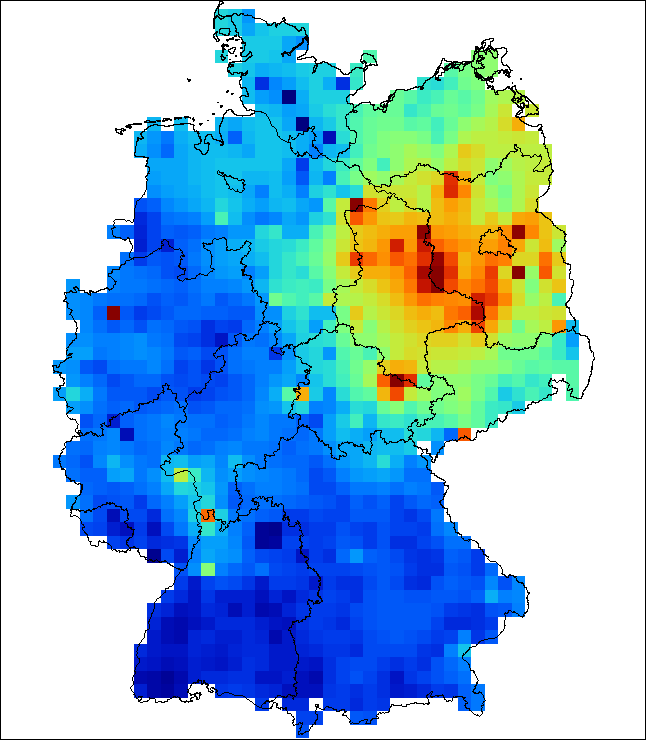 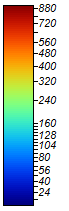 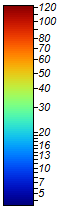 Humic layer (O-Horizon) (ng/g dm)
Mineral soil (0-5 cm) (ng/g dm)
Results - DDx
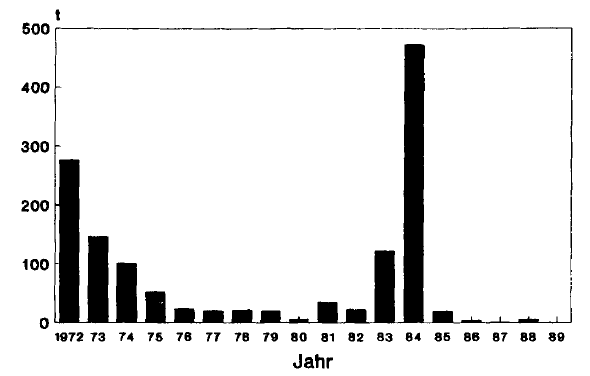 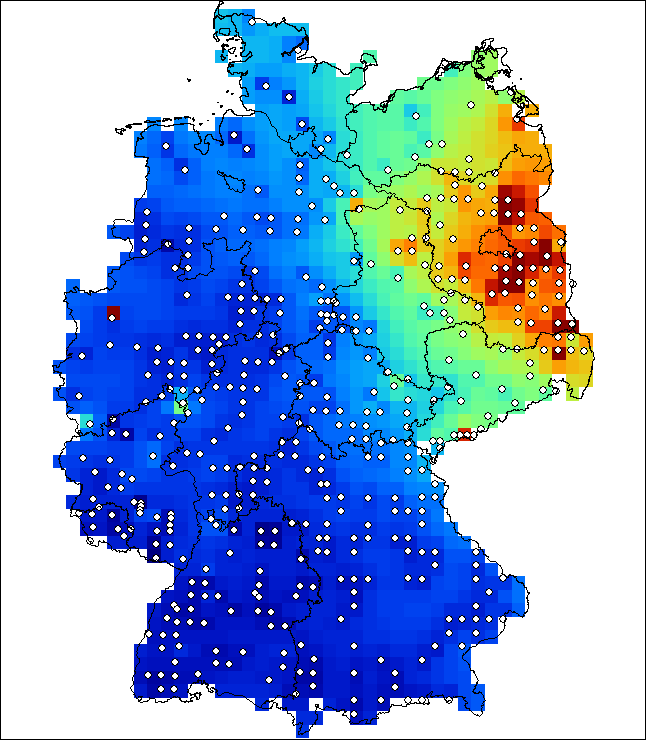 DDT consumption for agri-/silvicultûral use in GDR
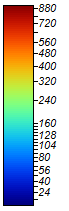 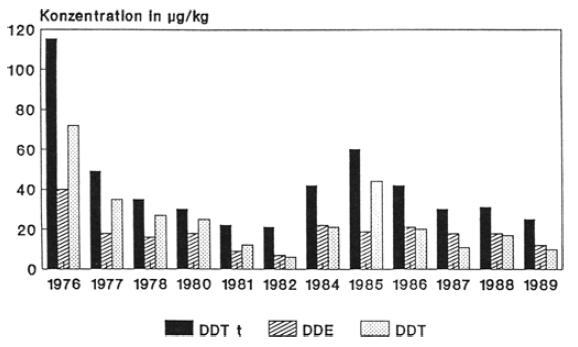 DDx found in the lipid fraction of porc meet (district of Schwerin)
Results - DDx
Technical DDT   4,4‘-DDT: ca. 80%
   2,4‘-DDT: ca. 15%
   4,4‘-DDE: ca. 4%
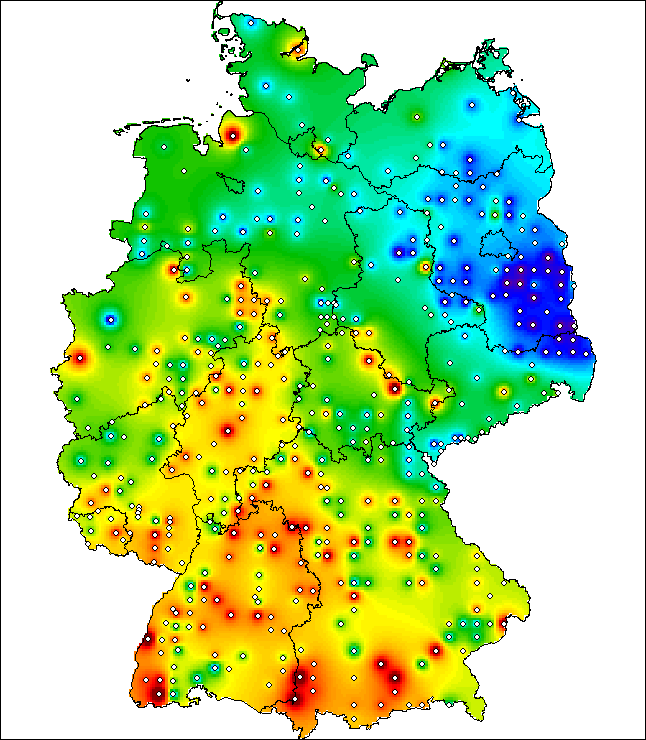 Anaerobic metabolism
Aerobic metabolism
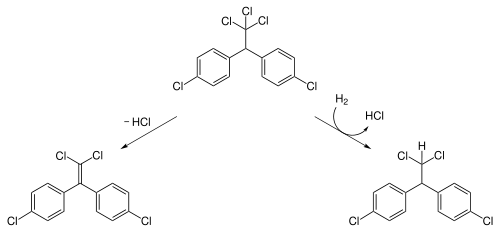 DDT
DDD
DDE
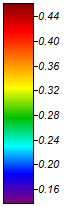 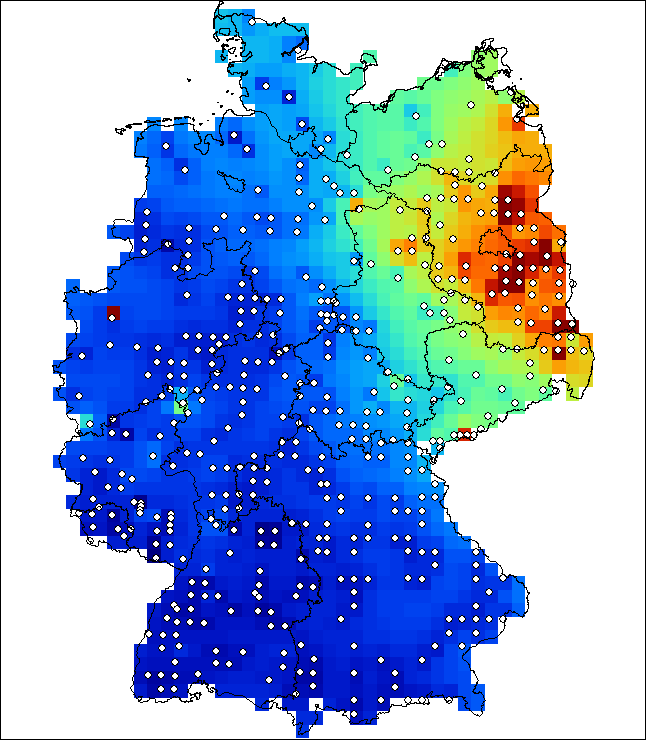 Fraction of 4,4‘ – DDE in ∑DDx
Content ∑DDx
Results - Aldrine
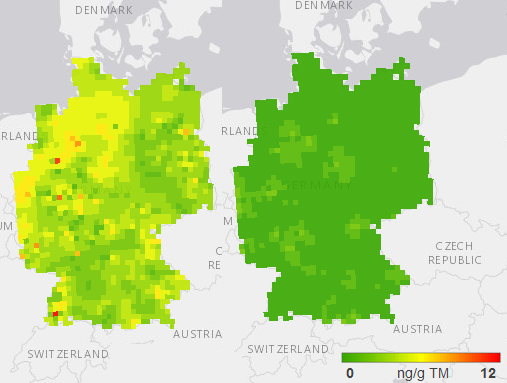 Correlation of the Drines
From concentrations to stocks
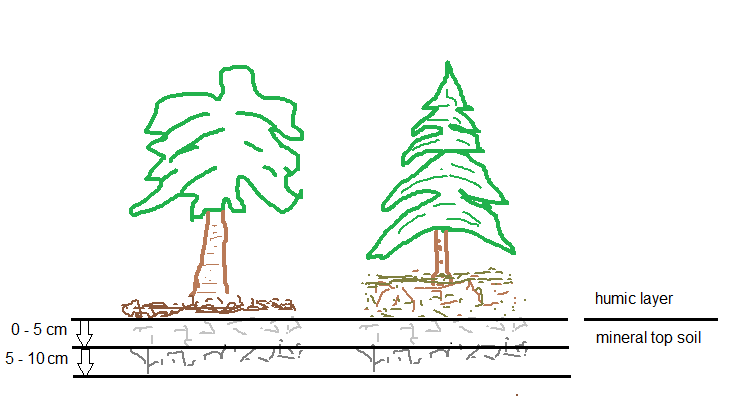 determine the stocks of substances in soil
Content  X bulk density (mass of substance per volume) X thickness
 	   ng / g   X    g / cm3   X   cm
Stocks (mineral soil)
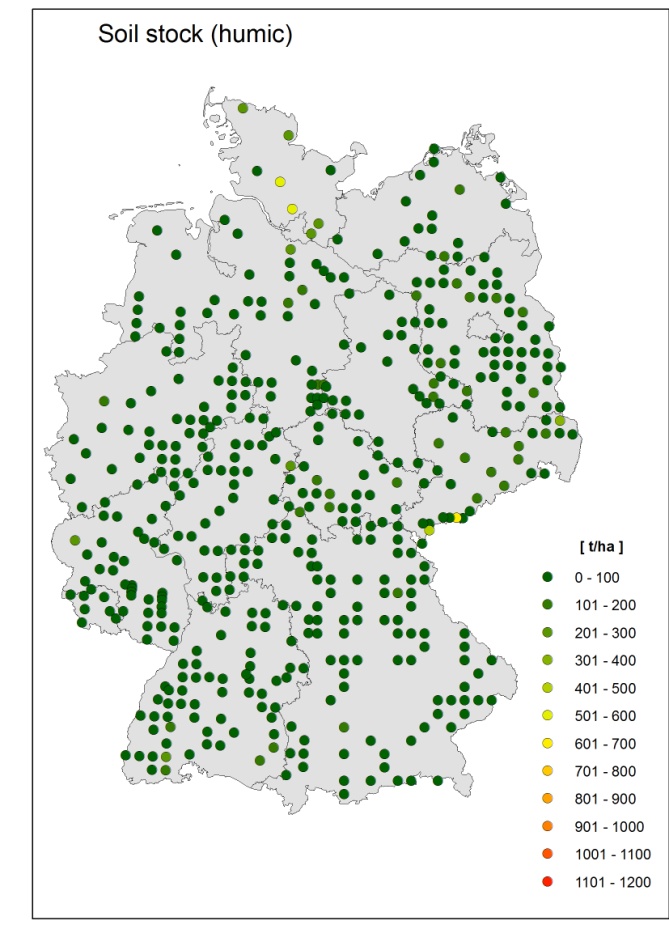 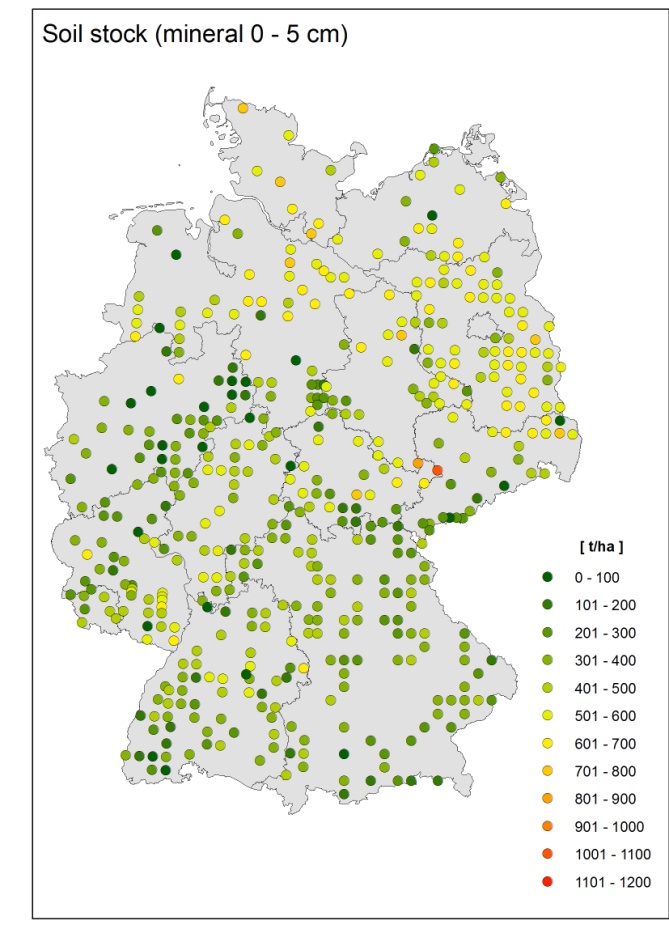 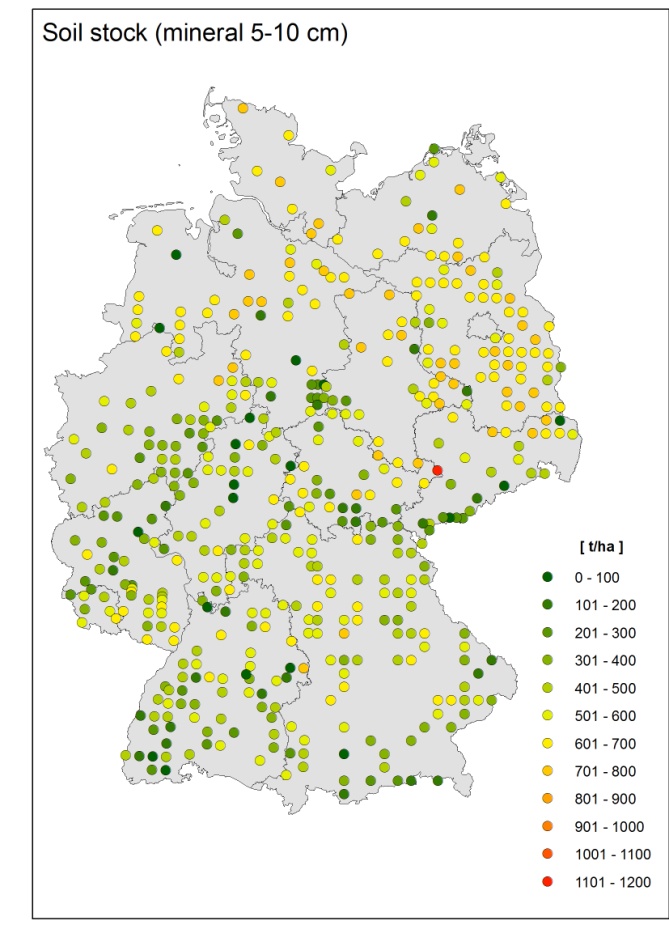 Soil stock (as tons / ha)
Humic layer		mineral soil 0 – 5 cm	 mineral soil 0 – 5 cm
ResultsIndicator PCBs
Resultsdl-PCB and TCDD/F [pg WHO-TEQ / g d.w.]
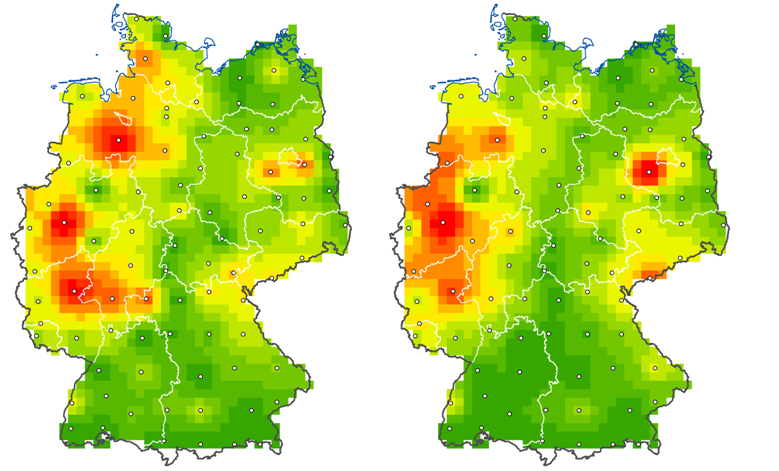 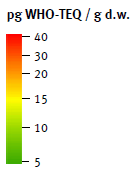 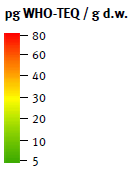 dl-PCB
TCDD/F
Resultstotal loads of PCBs and Dioxins found in german forest soils
Conclusions
Qualitative and quantitative requirements
Harmonized sampling
 	(SOPs, standards, sampling by depth, sampling by horizons) 
Standardized and validated analytical procedures
 	(QA/QC, LOQ, repeatibility, reproducibility, traceability, ...)
Be aware of the experimental uncertainty
Conclusions
State of the art methods
Concentrations and stocks
Analytical accuracy allows to analyze metabolites, non-target compounds, emerging pollutants, …
Do not aggregate data at an early evaluation level
Validate models by experimental data
Conclusions
Qualitative and quantitative requirements
Evaluate concentrations / contents and stocks
Data on soils physics are needed (density, sampling depth, thickness of horinzons, humidity, Corg, texture, etc.)
Be as accurate as the lowest assessment value
Outliers – they do not exist in reality
Conclusions
Harmonization of soil monitoring in Europe
Spatial heterogenity of soils asks for a systematic and stratified soil sampling 
Sampling procedures need to be harmonized 
Learn from previous monitoring studies (national, regional, EU-wide, …)
A momentum is needed for an EU-wide soil survey
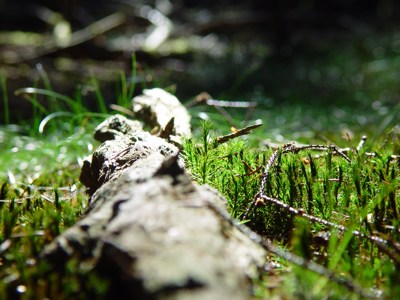 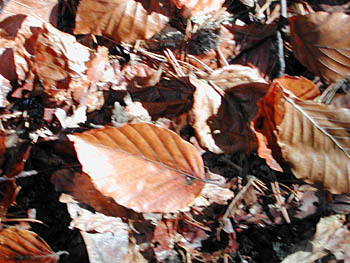 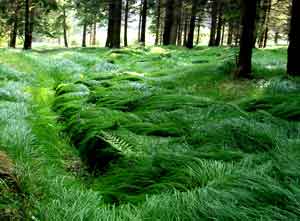 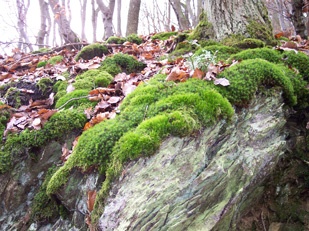 Papers
Samplingbfh-web.fh-eberswalde.de/bze/upload/Arbeitsanleitung/Arbeitsanleitung.zip Arbeitsanleitung für die zweite bundesweite Bodenzustandserhebung im Wald (BZE II)www.ti.bund.de/no_cache/en/startseite/institutes/forest-ecosystems/research-projects/national-soil-survey/about.htmlAnalytical methodSoils Sediments (2010) 10. 1487–1498Multi-residue analysis of PAH. PCB. and OCP optimized for organic matter of forest soil. P Lehnik-Habrink, S Hein, T Win, W Bremser, I Nehls
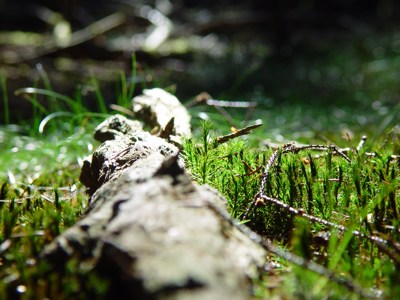 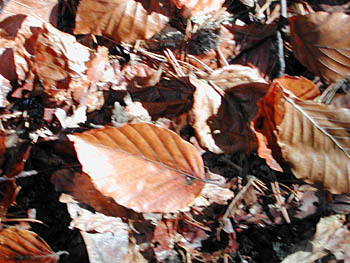 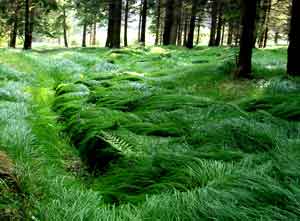 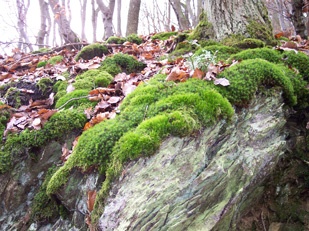 Papers
Environ. Sci. Technol. (2013) 47, 12703−12714 Levels and Spatial Distribution of Persistent Organic Pollutants in the Environment: A Case Study of German Forest SoilsB Aichner, B M Bussian, P Lehnik-Habrink, S HeinEnvironmental Pollution (2015) 203, 31–39 Regionalized concentrations and fingerprints of polycyclic aromatic hydrocarbons (PAHs) in German forest soilsB Aichner, B M Bussian, P Lehnik-Habrink, S HeinsubmittedPersistent endosulfan sulfate is found with highest abundance among endosulfan I. II. and sulfate in German forest soils  B M Bussian, M Pandelova, P Lehnik-Habrink, B Aichner, B Henkelmann, K-W Schramm
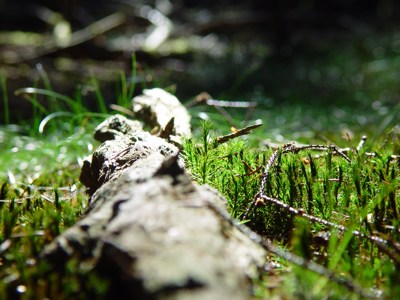 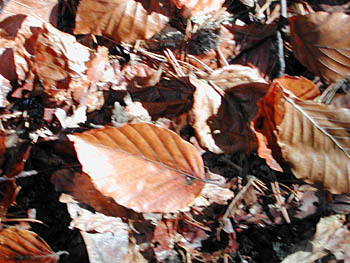 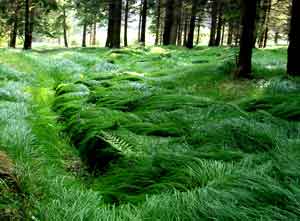 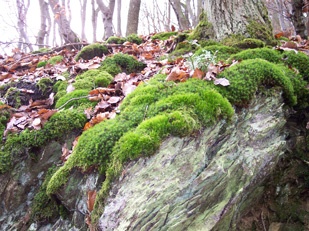 Thanks go to our collaborators
Many thanks for your attention